Урок музыки в 4 классе
МБОУ «Костинская ООШ»
Учитель: Черненко Н.В.
Арлекин и Пьеро
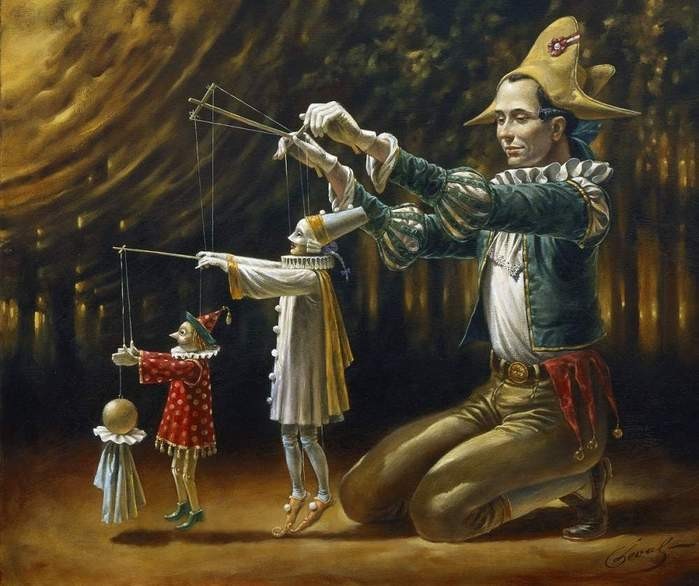 Арлекин
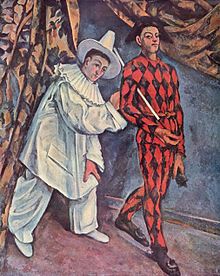 Появился на свет 500 лет назад в Венеции. Вначале его звали Кола, Флауттино и даже Бураттино. Имя Арлекин, возможно, он получил от имени беса Эллекина из этрусских легенд.
Арлекин
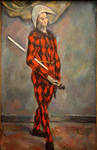 Арлекин был одним из слуг, деревенским простаком. Его лупили, обманывали, но он был себе на уме и очень злой. Носил он черную полумаску с длинным носом, широкополую шляпу, широкие холщовые  рубаху и штаны, которые по скупости латал чем попало. За поясом у него был деревянный меч, который, однако не спасал его от тумаков. К концу 16 века Арлекин изменился и стал похож на шута. У него появилась шапочка, украшенная заячьим хвостиком или лапкой (символ трусости), а иногда к ней пришивали бубенчики.
Арлекин
В 17 веке Арлекин продолжал меняться. Его костюм постепенно сужался, пока не стал обтягивающим, что говорило об увертливости персонажа. Одежду ему целиком стали шить из треугольников красного, зеленого и желтого цветов. На голове появилась щегольская треуголка.
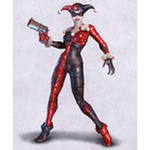 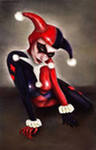 Это сказалось на характере: Арлекин стал ловким интриганом. Его шутки стали злее и ядовитее.
Роберт Шуман «Карнавал»
- Сейчас вас ждёт встреча с гениальным композитором и его гениальным произведением. Услышав это произведение, русский композитор и критик Кюи писал: «Нужно было иметь талант этого композитора, чтобы так беспечно и в таком количестве расточать его в одном произведении.
Это произведение композитор посвятил девушке, некой Эрнестине  Фон  Фрикен, занимавшей в это время воображение молодого композитора.
- И как вы думаете, композитор мог назвать это произведение?
Вы не догадаетесь, потому что только такой большой выдумщик, как Шуман, мог подарить любимой девушке целый карнавал. Он именно так и назвал своё произведение «Карнавал». 
Но он ещё был человеком склонным мистике, таинственности, и поэтому каждая пьеса «Карнавала» основана на четырёх нотах. Как он сам сказал: «Маленькие сцены на 4 ноты». Всего их было 20 сцен. 
- Сейчас вы услышите 2 пьесы. Мне было бы интересно узнать, как на ваш взгляд, к чему они близки- может это описание природы, какая-то ситуация происшедшая на карнавале, маски или философские раздумья.
Поскольку на карнавале есть маски – то вы услышали 2 из них: Пьеро и Арлекин.
А кто сможет рассказать характеры этих героев?
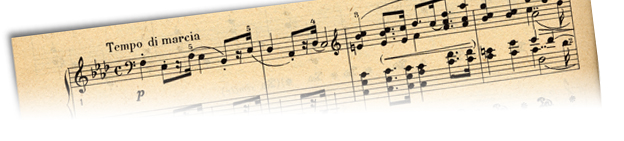 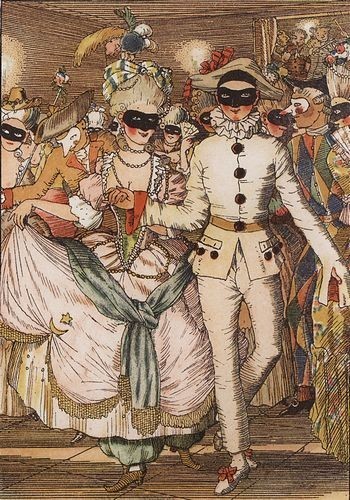 Послушайте пьесу Роберта Шумана «Арлекин» из фортепианного цикла «Карнавал».
Пьеро
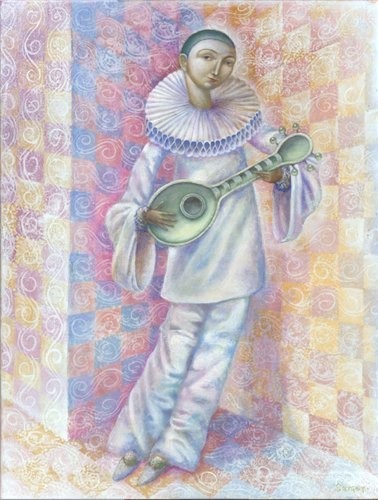 Пьеро – один из персонажей французского народного ярмарочного театра. 
Этот персонаж возник в середине  XVII века и представляет собой тип ловкого слуги, который добивается своей цели, прикрываясь добродушием. Исполнитель роли Пьеро выступал без маски, с лицом, обсыпанным мукой, носил широкую крестьянскую рубаху. Позднее в характере Пьеро стали преобладать черты печального любовника, неудачливого соперника Арлекина. Традиционный костюм Пьеро – белая рубашка с жабо и большими пуговицами, широкие белые панталоны, на голове остроконечная шапочка.
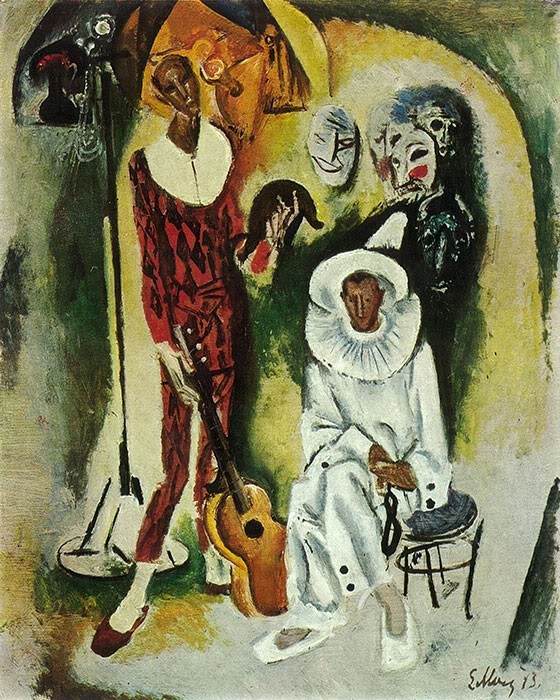 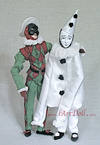 Послушайте  пьесу Роберта Шумана «Пьеро»  из фортепианного цикла «Карнавал»
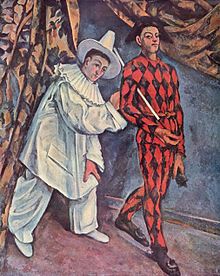 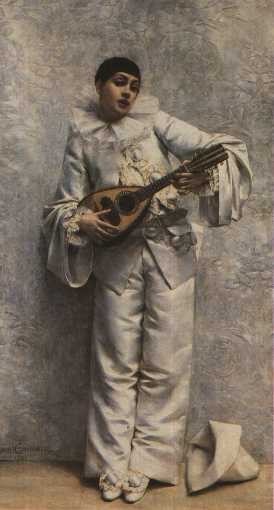 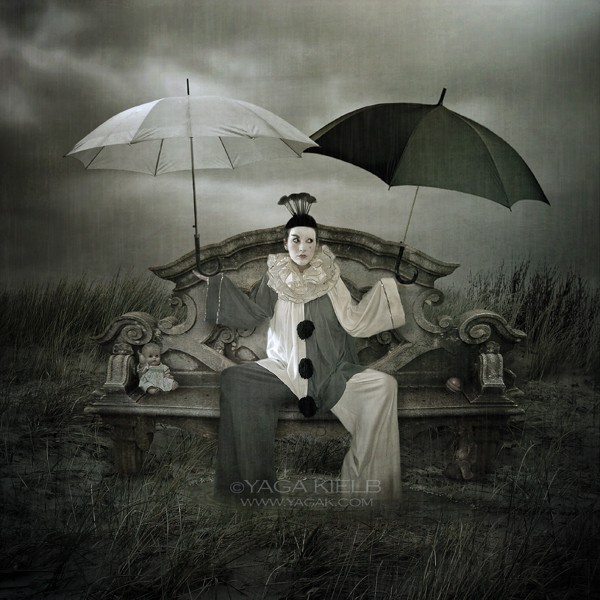 Арлекин и Пьеро
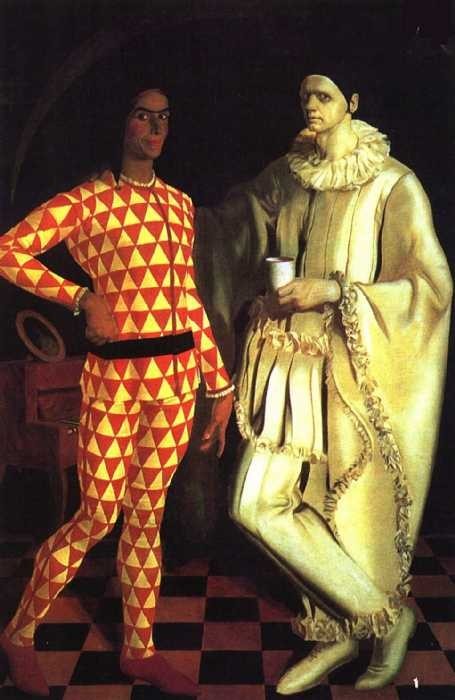 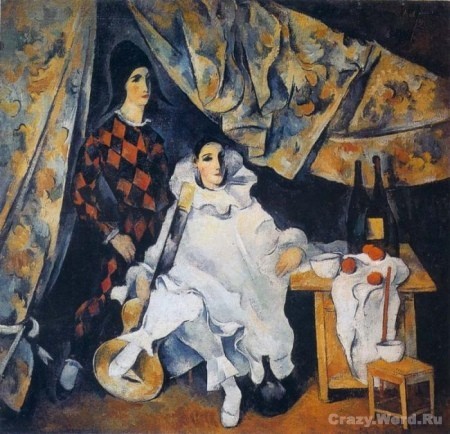 Вот они рядом – Пьеро и Арлекин. Арлекин – неугомонный оптимист. Он  любит жизнь, смех, шутки. Может его шутки немного грубы и обидны, но что делать? Он такой. Он редко задумывается. Мудрость сваливается на него неожиданно, с возрастом. Но и тогда он продолжает смеяться, уже над собой. Молодой Арлекин лупит бедного, нудного Пьеро палкой за его заунывные песни.
Арлекин и Пьеро
В середине 19 века в судьбе Арлекина случился новый поворот. Цирк выделился в самостоятельный вид зрелищ, и на манеже появились клоуны – Белый (хозяин, получившийся из белого Пьеро) и Рыжий или Август (слуга, прототипом которого был Арлекин).
Арлекин – фантазирует, придумывает смешные истории, Пьеро – скрывает правду. Арлекин не слушает сказки о чужих бедах, Пьеро охотно слушает и делится  своими, но внутри у него – холод. Его волнуют только собственные переживания. Пьеро – плачет, Арлекин – смеется. У Пьеро всегда плохо, у Арлекина – полон дом гостей, даже если в его доме нечего есть. Арлекин – лентяй и задира, грязнуля, но добродушный. Жаль, что его шутки смешат часто только его самого.
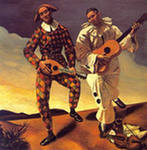 Вот такие они – Арлекин и Пьеро – театральные куклы.
Спасибо за внимание! До новых встреч!
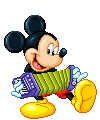